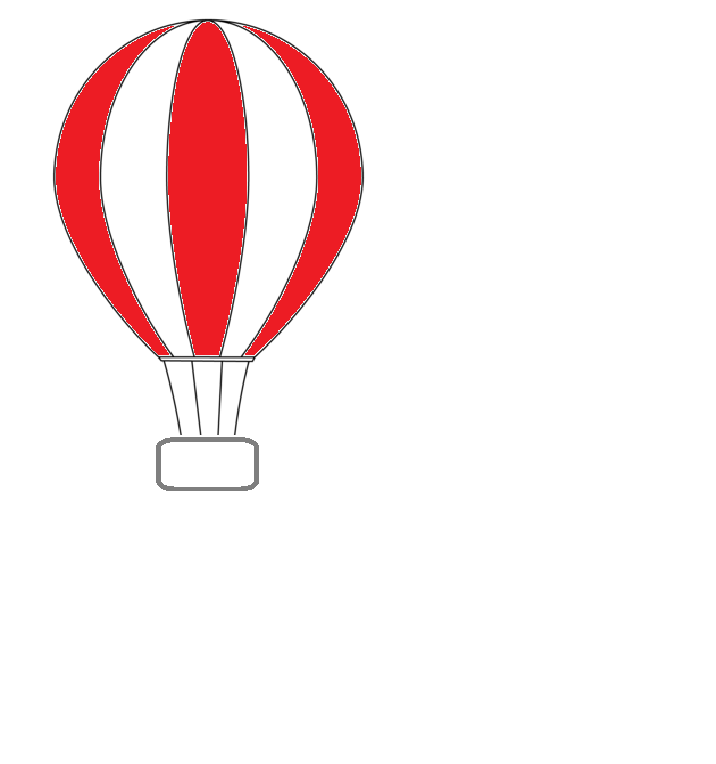 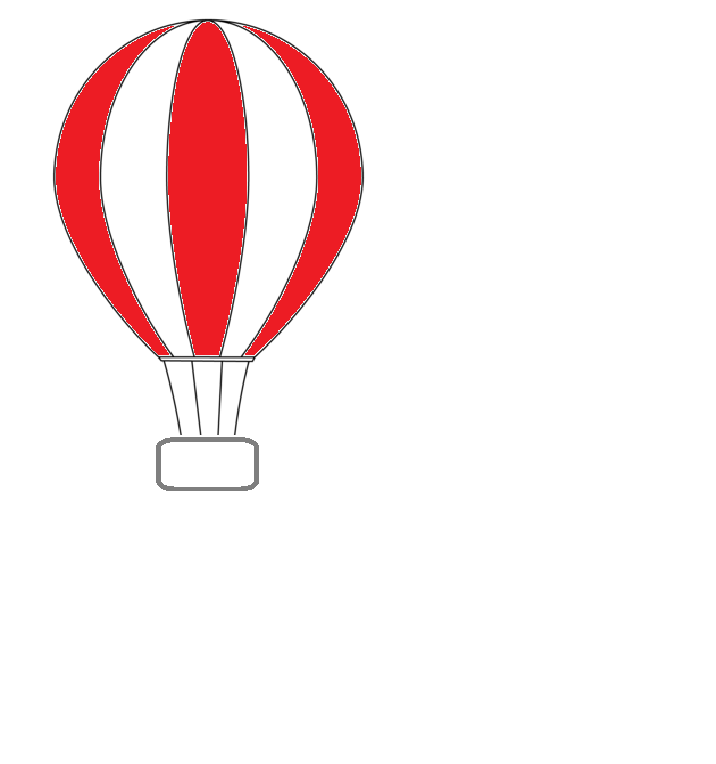 Evan
Nolwenn
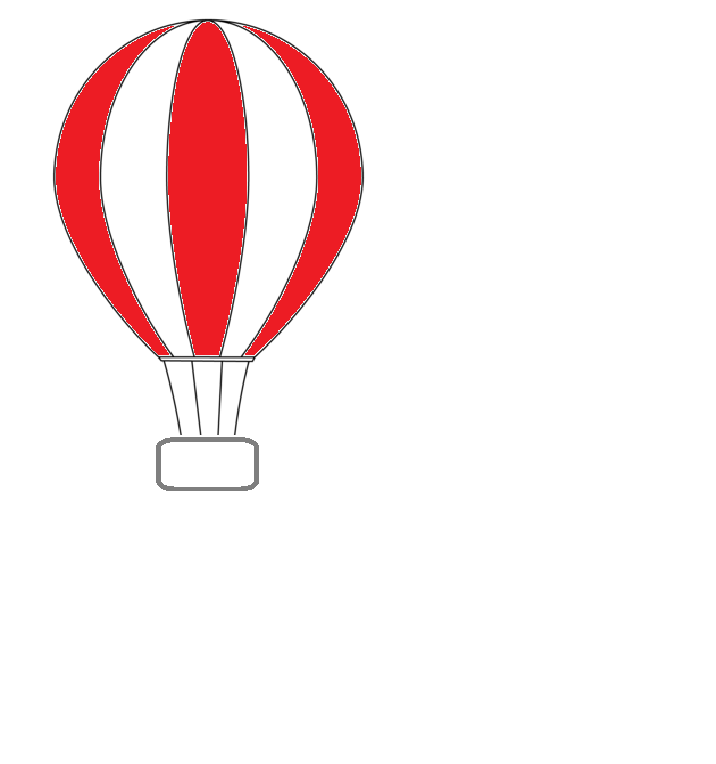 Lauroleyn
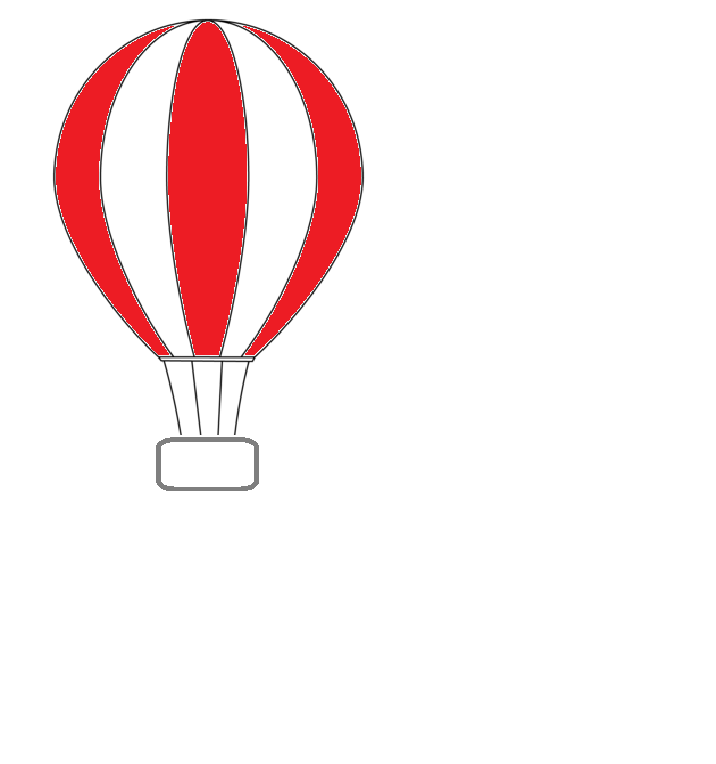 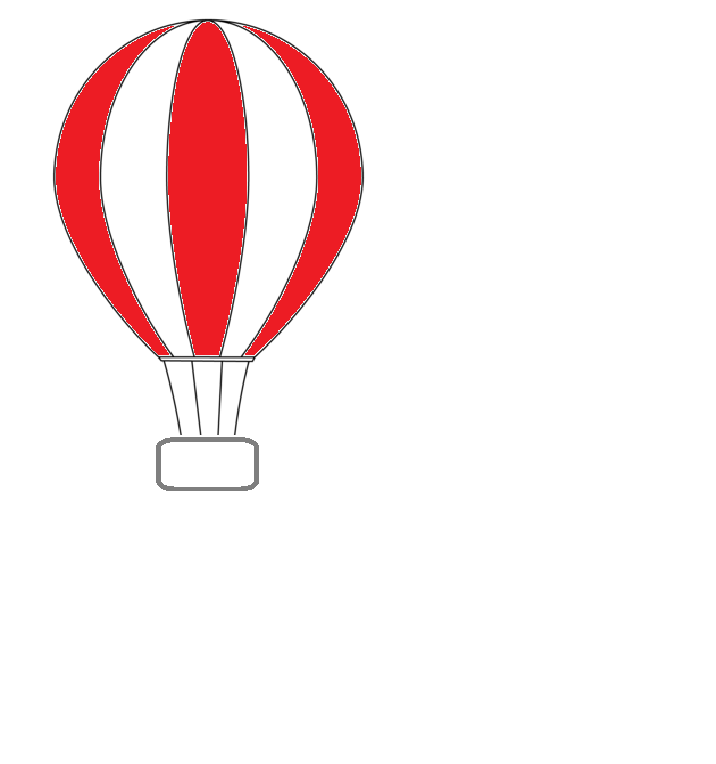 Satine
Pierre
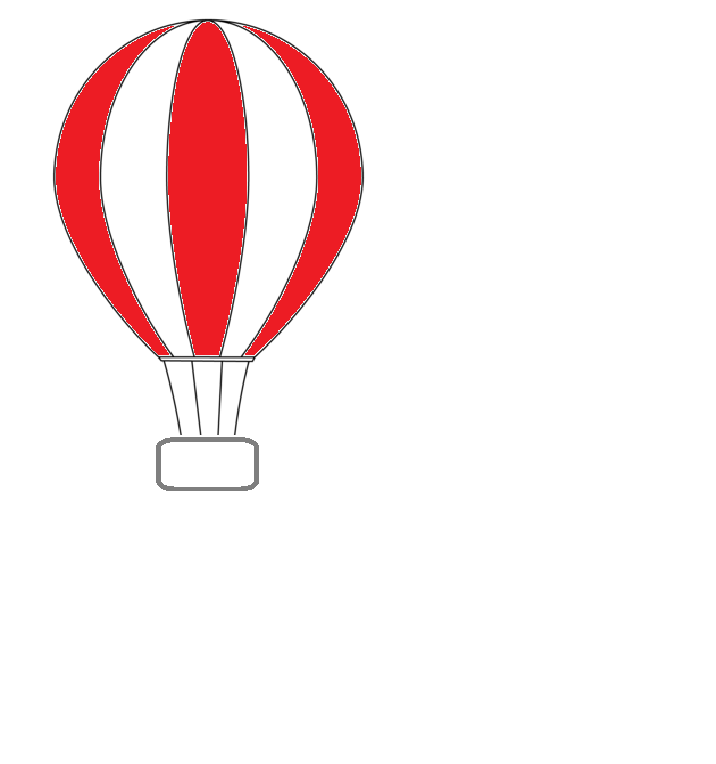 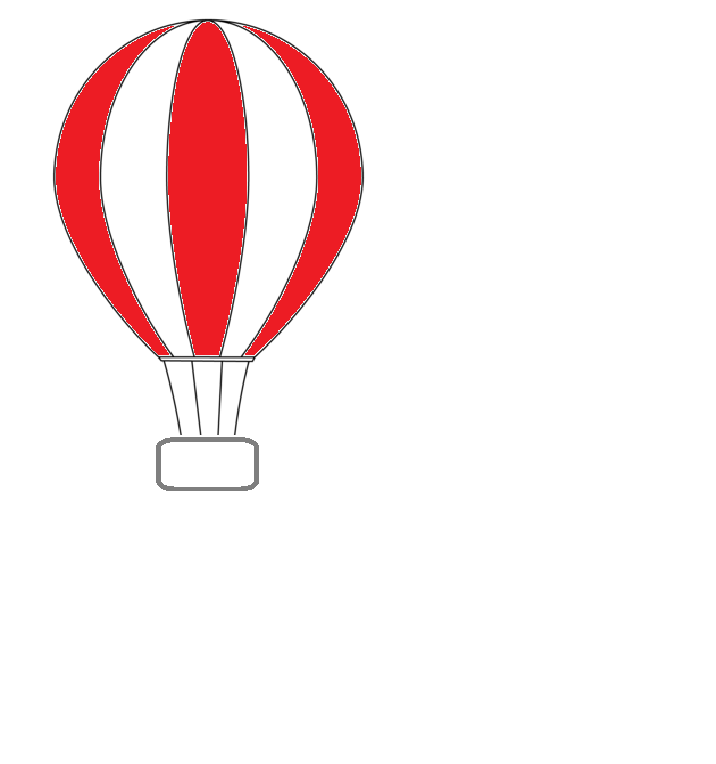 Noelyne
Kelan
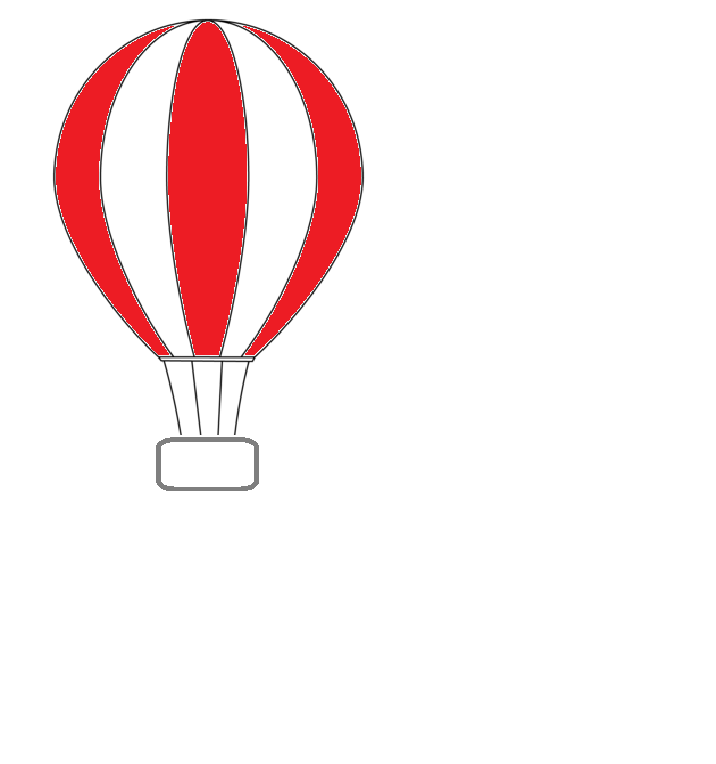 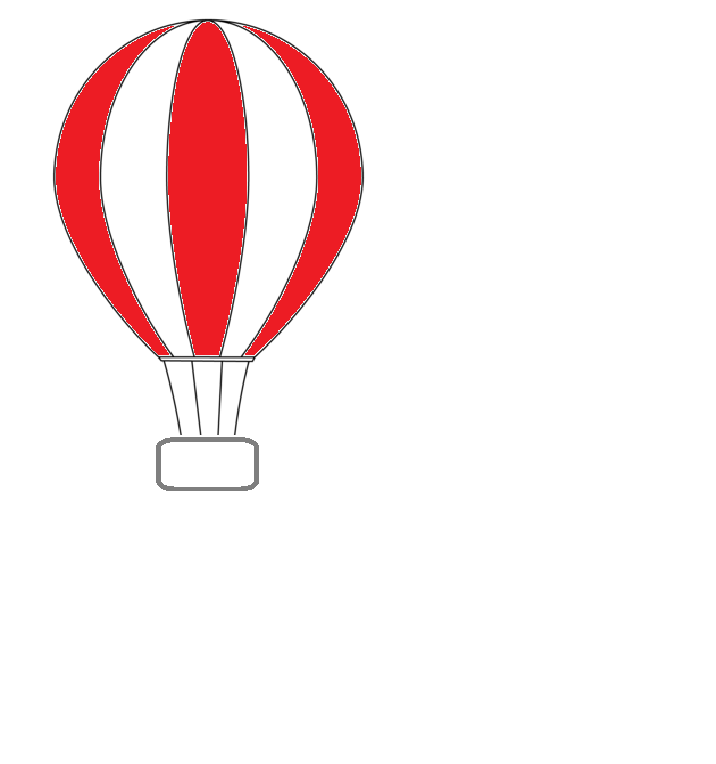 Enzo
Nathan
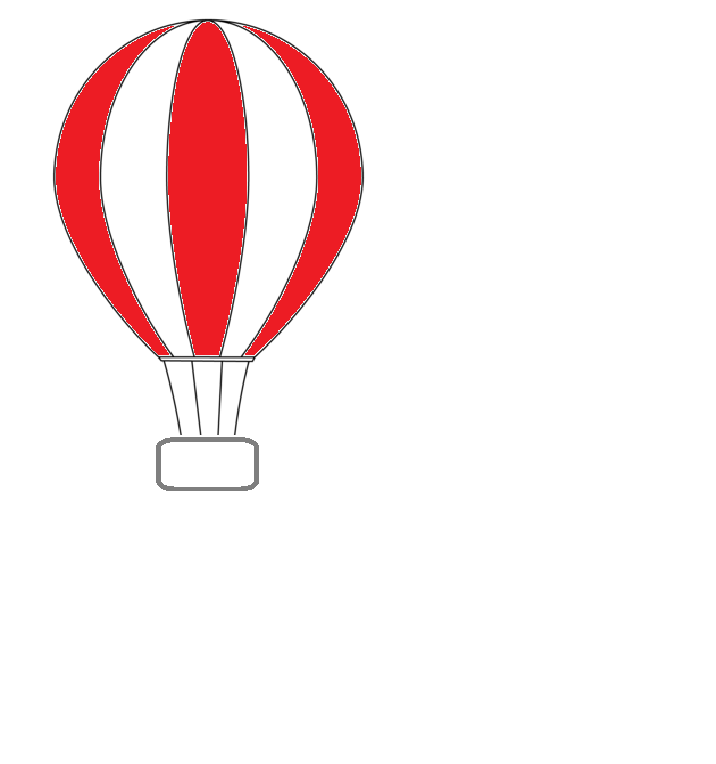 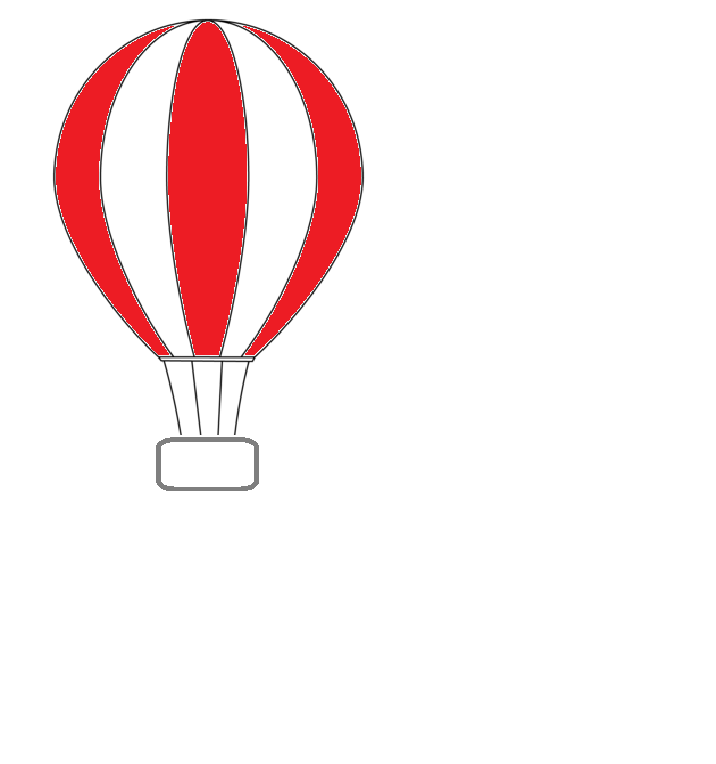 Cameron
Pauline
Nolwenn
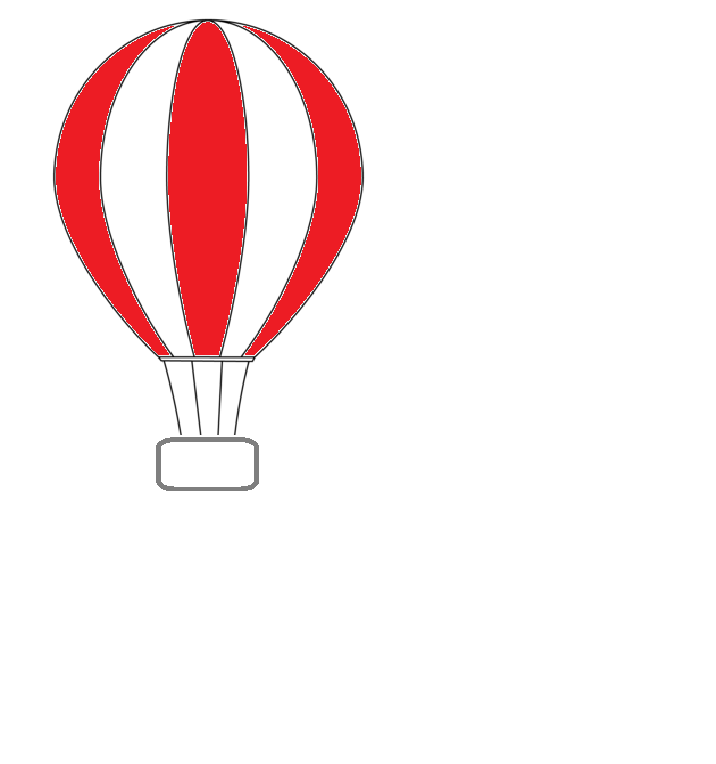 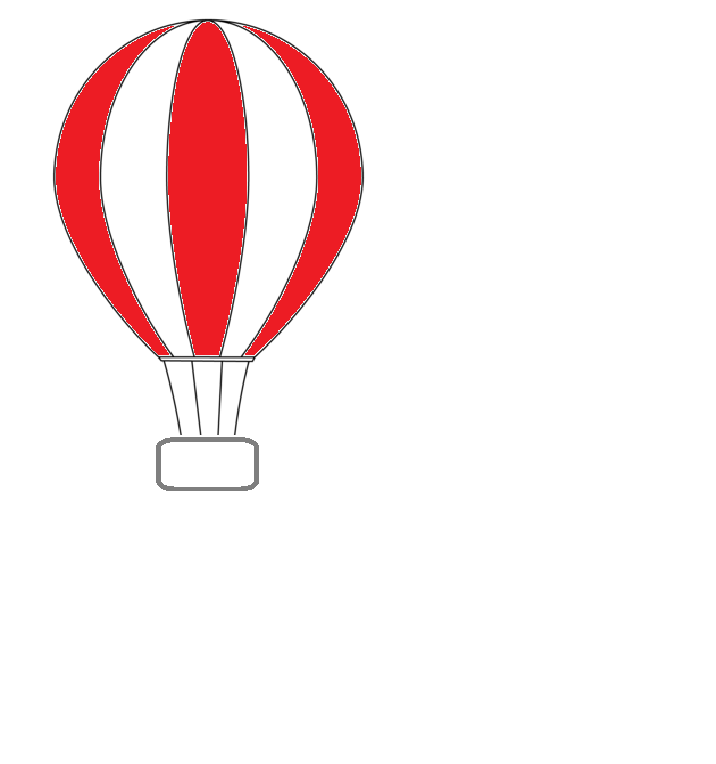 Alexis
Jules
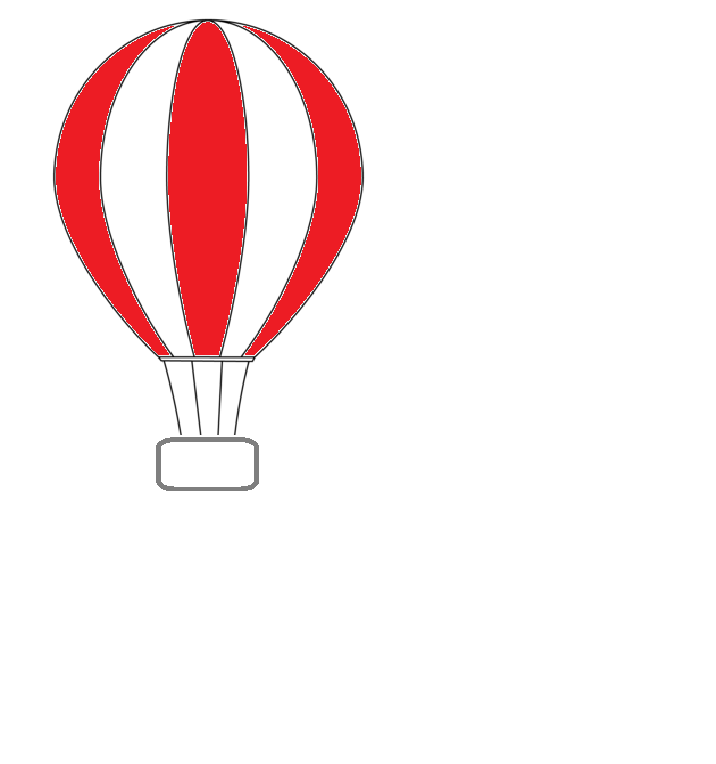 Swenzo